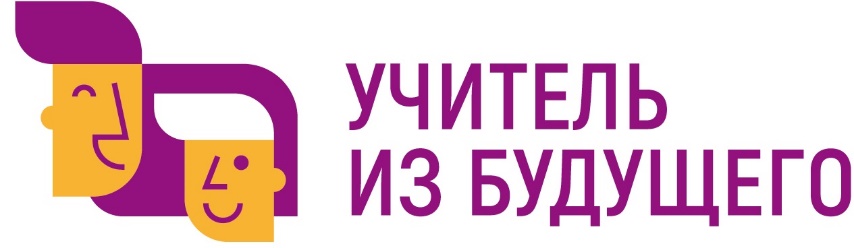 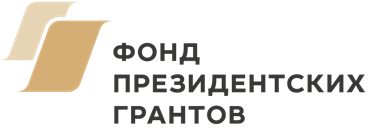 Домашняя лаборатория
Предметная область: Физика
Название команды: СМТ
ОрганизаторАНО ДПО «Межрегиональный центр 
инновационных технологий в образовании»
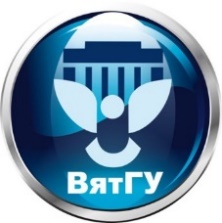 Ключевой партнерФГБОУ ВО «Вятский государственный университет»
Педагогический институт
Команда проекта
Капитан: Зубова Арина Вячеславовна
Участники: Нижегородова Ксения Александровна, Шеломенцева Анастасия Ивановна, Шишкин Константин Александрович
студенты ФГБОУ ВО «Вятский государственный университет», г. Киров
Учитель: Биловол Евгений Олегович
Учитель информатики МОУ «СОШ №13», педагог ДО Центра ДНК им. С.В.Ильюшина, г.Вологда.
Методист: Толмачева Марина Ивановна
преподаватель ФГБОУ ВО «Вятский государственный университет», г. Киров
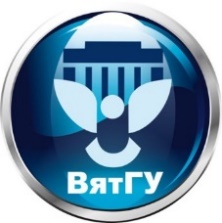 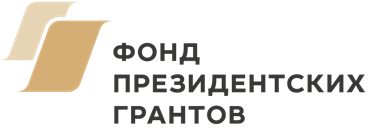 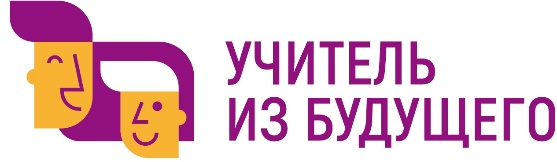 Проблема, которую должен решать проект
В образовательной программе предмета Физика практической части уделяется недостаточное количество времени.
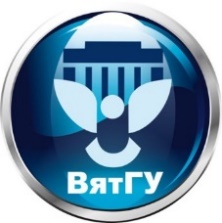 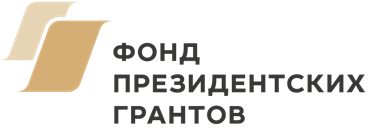 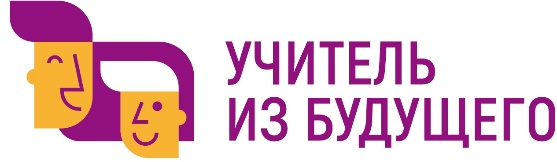 Цель проекта
При использовании домашних лабораторных исследований учащиеся смогут углубить школьные знания по Физике и расширить представления об окружающем мире физических явлений.
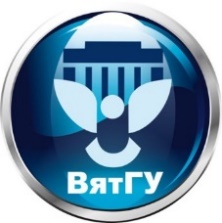 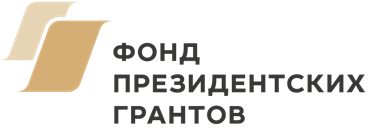 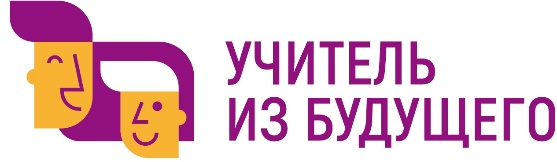 Продукт
Сборник домашних лабораторных работ для учащихся основной школы для углубленного изучения основных разделов физики.
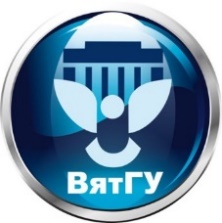 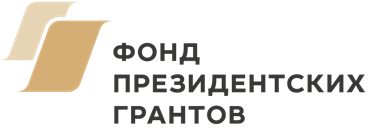 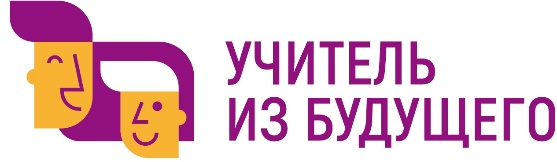